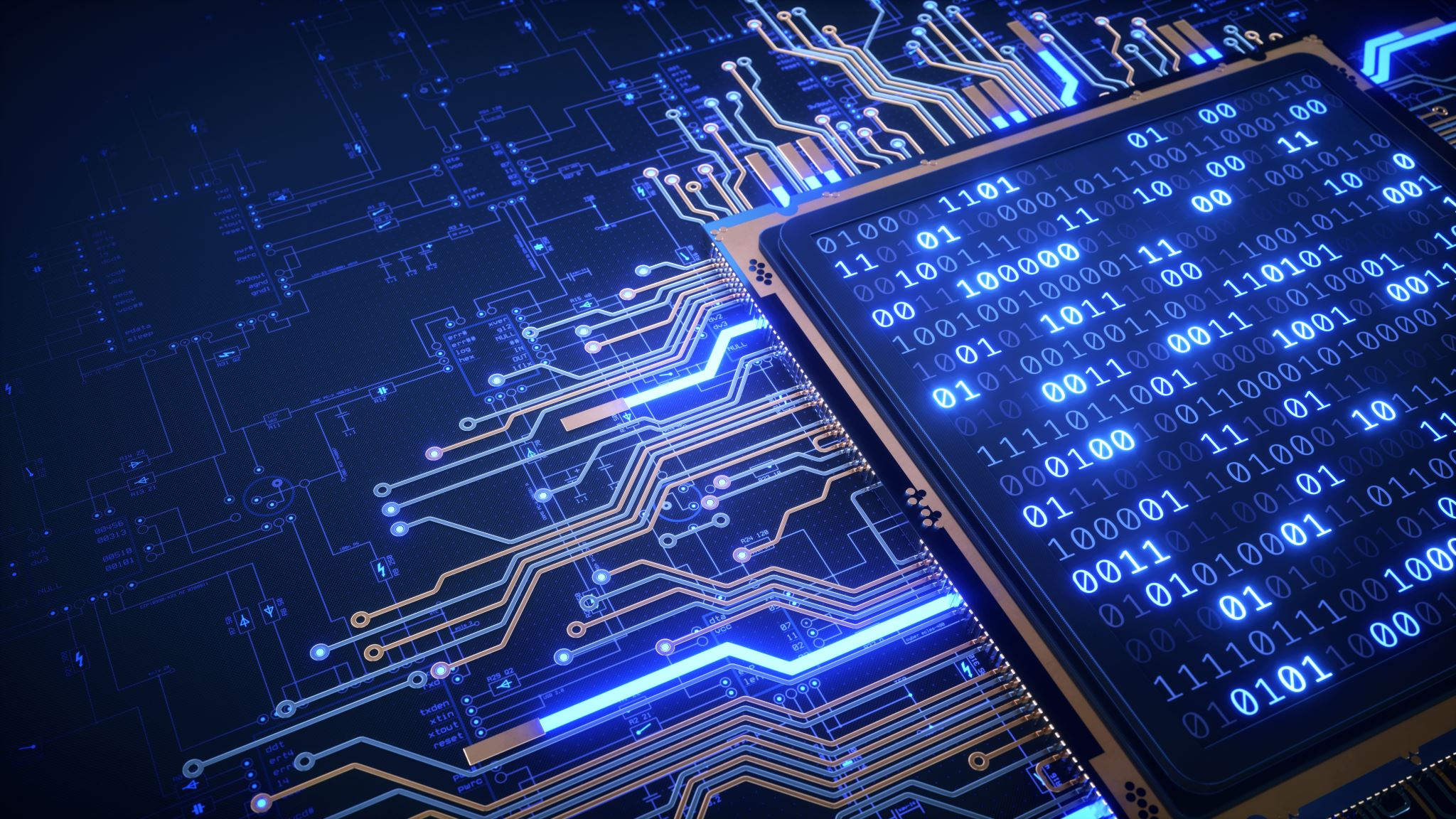 Computer Networks and Internet
Chapter 4
Objectives
Main objectives: 
Learn how to communicate between more than one computer through different types of networks.
 2. Distinguishing between the Internet and the World Wide Web.
Objectives
Sub-Objectives
 After studying this semester, the student is expected to master the following knowledge and skills: 
1. Defines the computer network and enumerates its benefits.                          2. Distinguishes between different types of networks. 
3. Enumerates the basic components for building a local network and factors that influence their choice.
 4. Distinguishes between the Internet and the Web (www). 
 5. Distinguish between the web page and the site and how some different sites are categorized 
 6. Enumerates some of the basic features, functions and services of the Internet 
7. Explains the types of internet connection lines.                                           8. Enumerates some types of Internet servers. 
9. The Protocol is known and enumerates some of its types. 
10. Defines search tools and distinguishes among its different types. 
11. Recognizes search engine components.                                       12. Distinguishes between online search methods.
 13. Recognizes the inclusion of shapes and symbols.                           14. Master the insertion processes of Tables
Networks Introduction
The idea of networks began in 1934 when the Belgian scientist Paul Oatley thought about collecting all information and disseminating it around the world through search engines and hyperlinks. Then, in 1940, the scientist George Stepittens was able to send a set of instructions to solve a matter from Dartmouth College by means of a teletype machine to a complex calculator in New York and then receive the results. In 1950, networks emerged by linking a set of computers to military radars (SAGE). SABREthen emerged by connecting two central computers in 1960. In 1964, the “SPARE” system for booking American Airlines tickets by IBM was introduced by IBM by connecting a group of computers estimated at 2,000 terminals in 65 cities with two concentrated IBM 7090 devices by telephone lines. In 1965 the first Wide Area Network (WAN) was introduced by the scientistTomahasMarial. In 1969, four hosts were connected together asthe beginning of the emergence of the ARPANETnetworkat the end of 1971 Dennis C.
In 1982 TCP/IP and Domain Namehas appearedas gov and edu. In 1990, the language of the Hypertext Markup Language (HTML) appeared as a starting point for the World Wide Web.In1996, the scientistBranttinvented a 56-kilobyte modem. In 2005, cloud computing technology emerged, fiber optics emerged in 2011, and Wi-Fi in 2014
knowing Computer Network
Computer network definition: Is a group of computers and other devices connected to each other to share resources (hardware and software) and exchange and transfer data and information.
Figure 4.1 gives an example of a small network made up of a number of computers and accessories (printer and scanner) and a device to connect network components and lines of communication.
Simple Model for Computer Network
Network Importance
There are many benefits for computer network users, including: 
• Share programs, data and information. 
• Device sharing: such as printer, scanner, storage devices, etc. 
• The possibility of expanding the area covered by the network and increasing the number of computers and other devices at the lowest cost. 
• The ability to communicate and exchange messages and files between users via email. Saving time, effort and money in data transfer 
• The ability to centralize the network by the network administrator, which eases the burden of solving problems on users.
Networks Types
Computer networks can be classified on the basis of several factors, including: 
• Geographic network coverage 
• How to connect network components together 
• Network devices communication method 
• The type of media, as shown in the figure (4- 2).
Networks Types
Networks Types According to the Geographic Coverage Area
Computer networks are divided according to the area they cover or the geographical extension they cover into three types:
First: Local Area Network (LAN)
A computer network that is used within a specific area (a floor in a building or a building or several adjacent buildings). 
Figure (4 -3) gives an example of a small local network within an office or laboratory
Local Area Network (LAN)
Local Area Network attributes
Used in a limited space such as one or two adjacent buildings up to 2000 meters 
• For a single company or organization 
• Number of computers from (2) to about 500 
• High speed from 4 Mbps to 1000 Mbps. 
• High efficiency because it is a limited network in terms of the number of devices, space and software. 
• Low cost because it does not require expensive hardware, software and transportation
Networks Types According to the Geographic Coverage Area
Second: Metropolitan Area Network (MAN): 
 A computer network that is used within an entire city or two adjacent cities. It consists of a number of local networks connected to each other as in the figure (4 -4). It may be used fiber optic in connecting this type of network
Metropolitan Area Network (MAN):
Metropolitan Area Network attributes:
Used at the level of one or two neighboring cities 
• For an institution or a number of institutions. 
• The number of computers is about a few thousand 
• Consists of a number of local networks 
• Speed is relatively slower than local networks and relatively faster than broadband.
 • Efficiency is lower than the LAN because it uses more devices and longer distances.
 • Higher cost than local networks
Third Wide Area Network (WAN)
Wide Area Network definition:It is a network that spans a wide geographical area or across continents that allows the exchange of data and information across countries and continents between network users. It consists of a number of Metropolitan Area Networksas in the figure (4- 5).
WideArea Network attributes
Used at the level of one or several countries, they are the largest networks.
 • For an institution or a number of institutions. 
• The number of computers is very large. 
• Consists of a number of regional networks.
• Speed is relatively slower than other networks. 
• Less efficiency than other networks.
 • Cost is higher than other networks
differences between network types
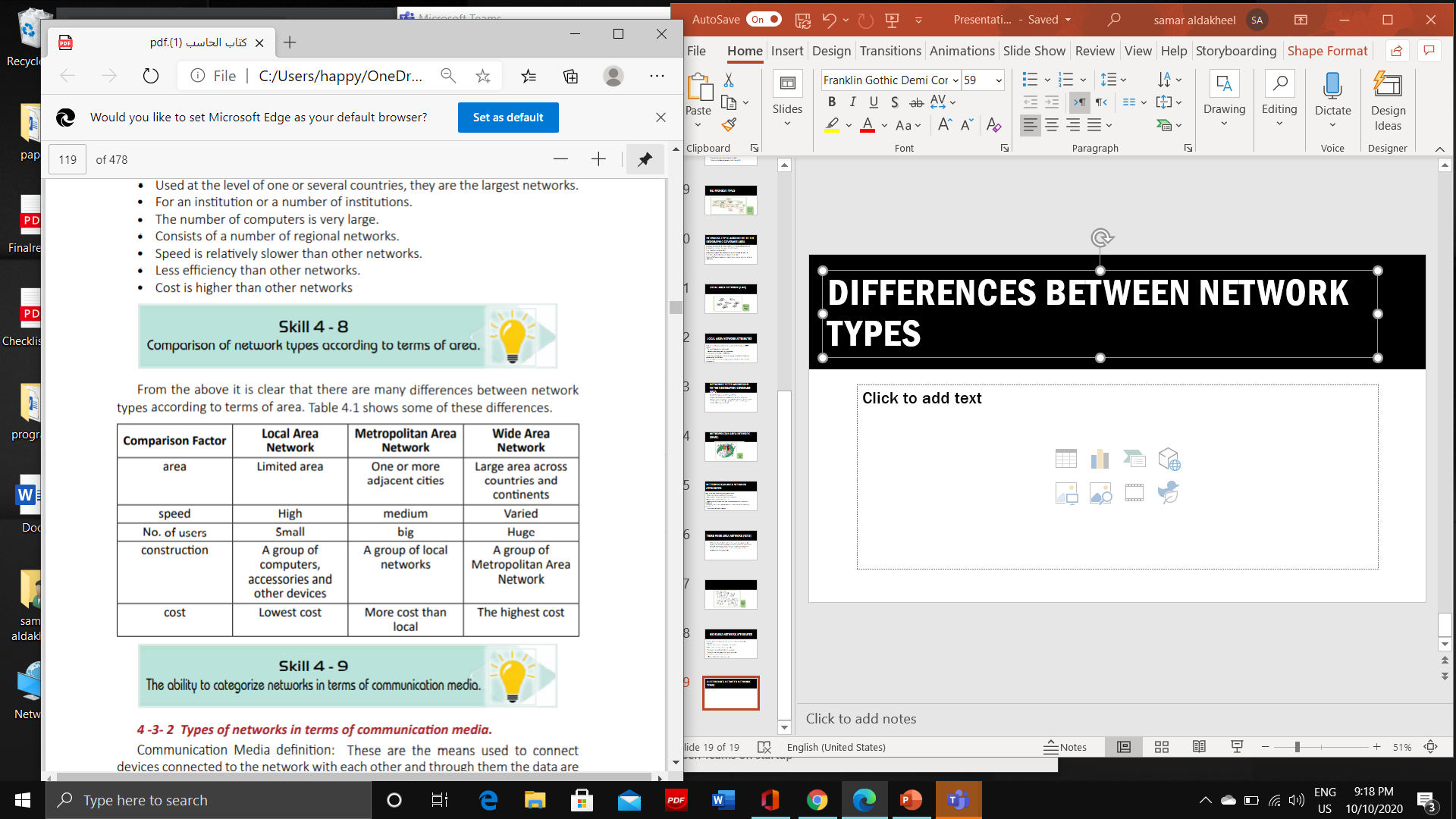 Types of networks in terms of communication media.
Communication Media definition: These are the means used to connect devices connected to the network with each other and through them the data are transferred. Networks in terms of the type of communication media are divided into wired networks and wireless networks as shown in figure 4 -6.
COMMUNICATION MEDIA TYPES
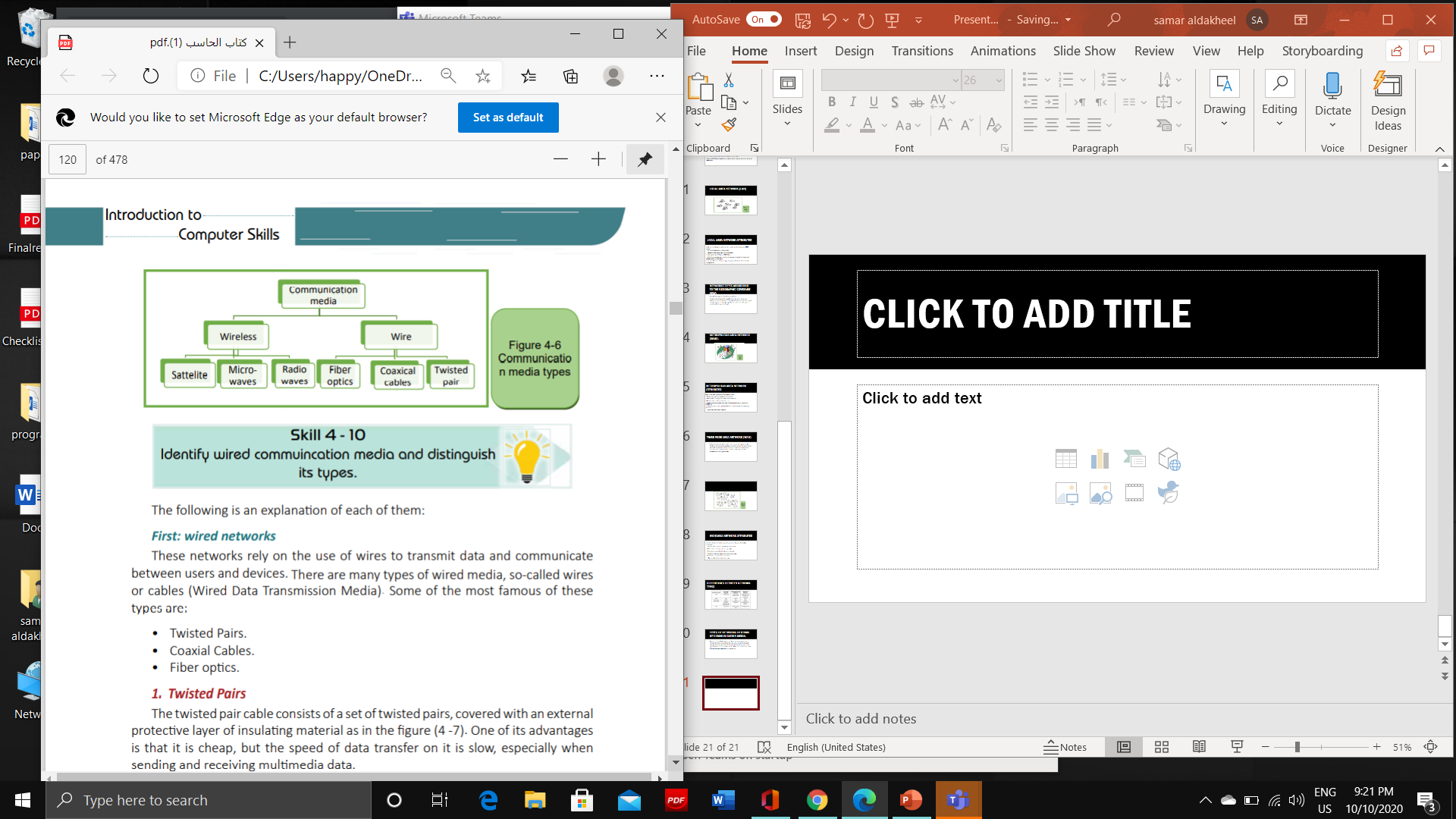 Identify wired commuincation media and distinguish its types.
First: wired networks 
These networks rely on the use of wires to transmit data and communicate between users and devices. There are many types of wired media, so-called wires or cables (Wired Data Transmission Media). Some of the most famous of these types are: 
• Twisted Pairs. 
• Coaxial Cables. 
• Fiber optics.
wired networks
Twisted Pairs 
The twisted pair cable consists of a set of twisted pairs, covered with an external protective layer of insulating material as in the figure (4 -7). One of its advantages is that it is cheap, but the speed of data transfer on it is slow, especially when sending and receiving multimedia data.
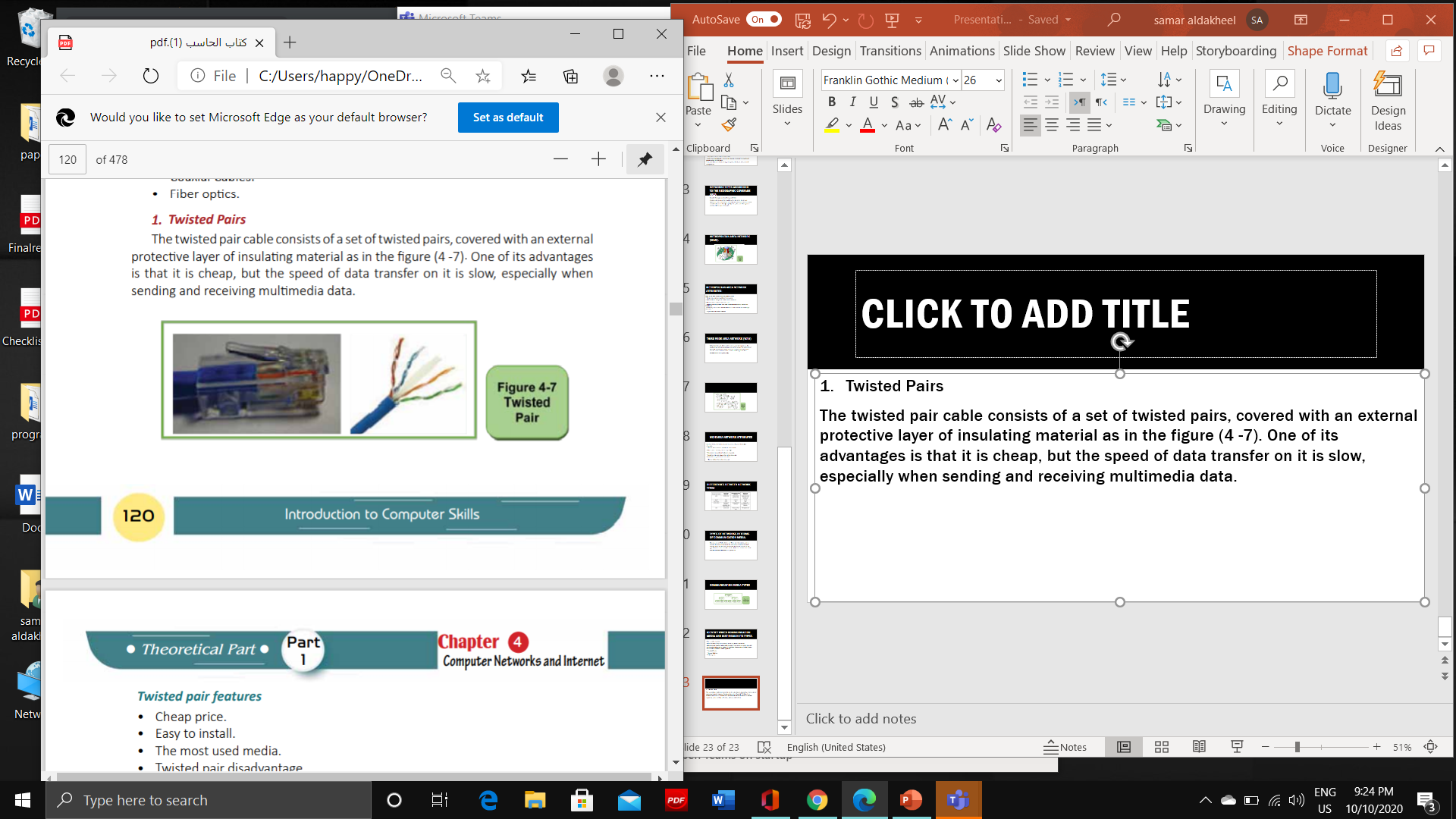 Twisted pair features
• Cheap price. 
• Easy to install. 
• The most used media. 
• Twisted pair disadvantage 
• Data transfer speed is less than 100 Mbps.
 • Do not use in long distances. 
• Easy eavesdropping and steal of information.
wired networks
2. Coaxial Cables 
The coaxial cables consist of a copper wire to transmit signals, a protective material surrounding it and a metal net surrounding the insulation material and act as a ground end to reduce noise and distortion in the signal and then a plastic insulating outer layer as in the figure (48-). It is one of the most common types after twisted pair. It’s very similar to a TV cable. One of its advantages is that it is faster than twisted pair and is used to send and receive multimedia data as well as for longer distances.
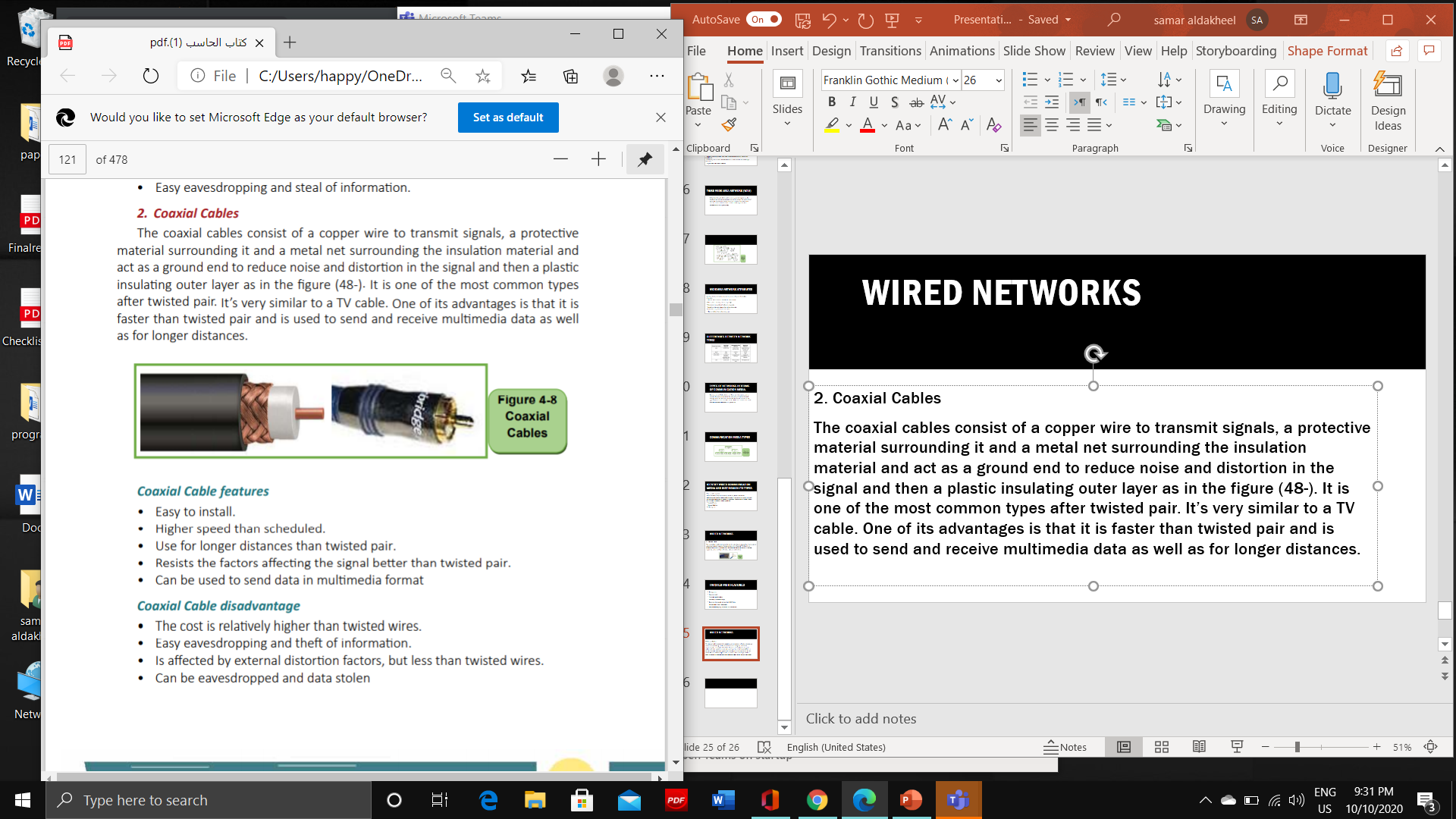 Coaxial Cables
Coaxial Cable features 
• Easy to install. 
• Higher speed than scheduled. 
• Use for longer distances than twisted pair. 
• Resists the factors affecting the signal better than twisted pair.
 • Can be used to send data in multimedia format .
Coaxial Cable disadvantage 
• The cost is relatively higher than twisted wires.
 • Easy eavesdropping and theft of information. 
• Is affected by external distortion factors, but less than twisted wires. 
• Can be eavesdropped and data stolen
wired networks
Fiber optics
 are a very thin flexible glass tube through which information is transmitted at the speed of light as in the figure (4- 9). It is very fast and secure in the transmission of information and longer distances. But they need to be careful in dealing with them so as not to damage them. They are also high, and they are characterized by the high cost of manufacturing and installation.
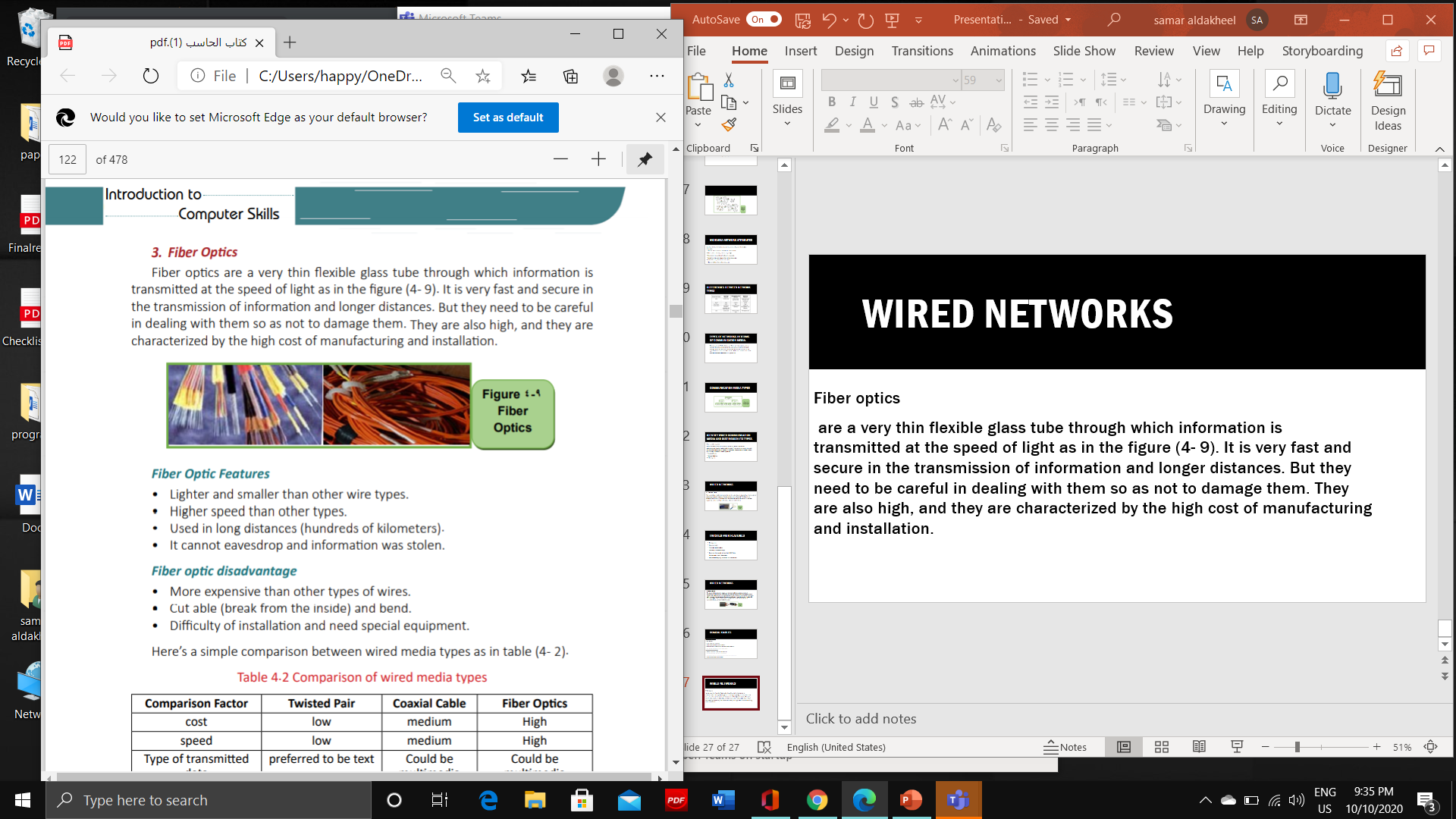 Fiber optics
Fiber Optic Features
 • Lighter and smaller than other wire types. 
• Higher speed than other types. 
• Used in long distances (hundreds of kilometers). 
• It cannot eaves drop and information was stolen.
 Fiber optic disadvantage 
• More expensive than other types of wires. 
• Cut able (break from the inside) and bend.
 • Difficulty of installation and need special equipment
Comparison of wired media types
Wireless Media
These networks rely on the use of wireless waves to transmit data and communicate between users and devices. There is now a significant development in wireless data transmission media due to its multiple features and the demand for people to use it to meet their needs for continued connectivity to the network with mobility, mobility, etc. There are many types of wireless data transmission, including: 
• Using Radio Wave
 • Using Microwave 
• Using Satellite 
• Using Infrared
Wireless Media
Radio Wave Used to transmit sound and image. The frequency is between 10 and 100 kHz. Features of radio waves 
• Travelling for hundreds of kilometers
 • Penetrates buildings
 2. Microwave use electromagnetic waves to transmit signals and data. Frequency between 100 MHz and 100 GHz.
 Microwave advantages 
• Very high speed.
 • Preferred in remote and isolated areas of wire types. 
• It may be cheaper and easier than wiring in the case of commercial and important areas.
Wireless Media
Microwave disadvantages: -
 • Difficulty installing. 
• Exposed to many factors of distortion.
3. Satellite Satellites 
also use microwaves to send and receive signals and data.
Wireless Media
4. Infrared is used within limited areas such as one room and sends the signal in a straight and frequency between 100 GHz and 100 THz.
 Infrared features 
• Very high speed 
• Signals cannot eaves drop and data were stolen.
 Infrared defects 
• Do not use in long distances. 
• Signals must be sent in straight lines. 
• Signals are exposed to many distortion factors from the surrounding environment
Wireless Media
5. Bluetooth system
 Bluetooth features 
• Not affected by external factors affecting the signal                                       • Low cost
 Disadvantages of the Bluetooth system: 
• Up to a few meters in range 
6. Wi-Fi System :It has become one of the most used systems especially in homes, shops, hotels and others. 
Wi-Fi features 
• Low cost.             • Provides security and protection for transmitted data.             • Complies with a number of devices 
7. Wi-MAX System :It is similar to The Wi-Fi and has a range of more than 50 km and data transfer speed of up to 70 Mbps.
Types of networks according to connection method
There are many types of networks in terms of network form or network topologies. Here are some of these types:
First: Bus Network 
The Bus Network is one of the simplest forms of networks. It consists of a main cable to which all devices are connected by a set of subcables as in the figure (4- 10). All devices are sent from this main cable and can only be read from device to which the data is transmitted.
Types of networks according to connection method
Bus network features 
• Cheap cost. 
• Easy installation and connection.
 • The network does not crash if a computer crashes.
 BusNetwork disadvantage
 • Terminator must be installed on both sides. 
• Network speed and efficiency are influenced by the number of devices 
• The network is disabled if the main cable crashes.
Types of networks according to connection method
Second Star Network 
In the Star Network, all devices are connected to a connection device called a switch or HUB regulator as in the figure (4- 11). Computers send data, for example, to the distributor who strengthens it and then sends it to the beneficiary.
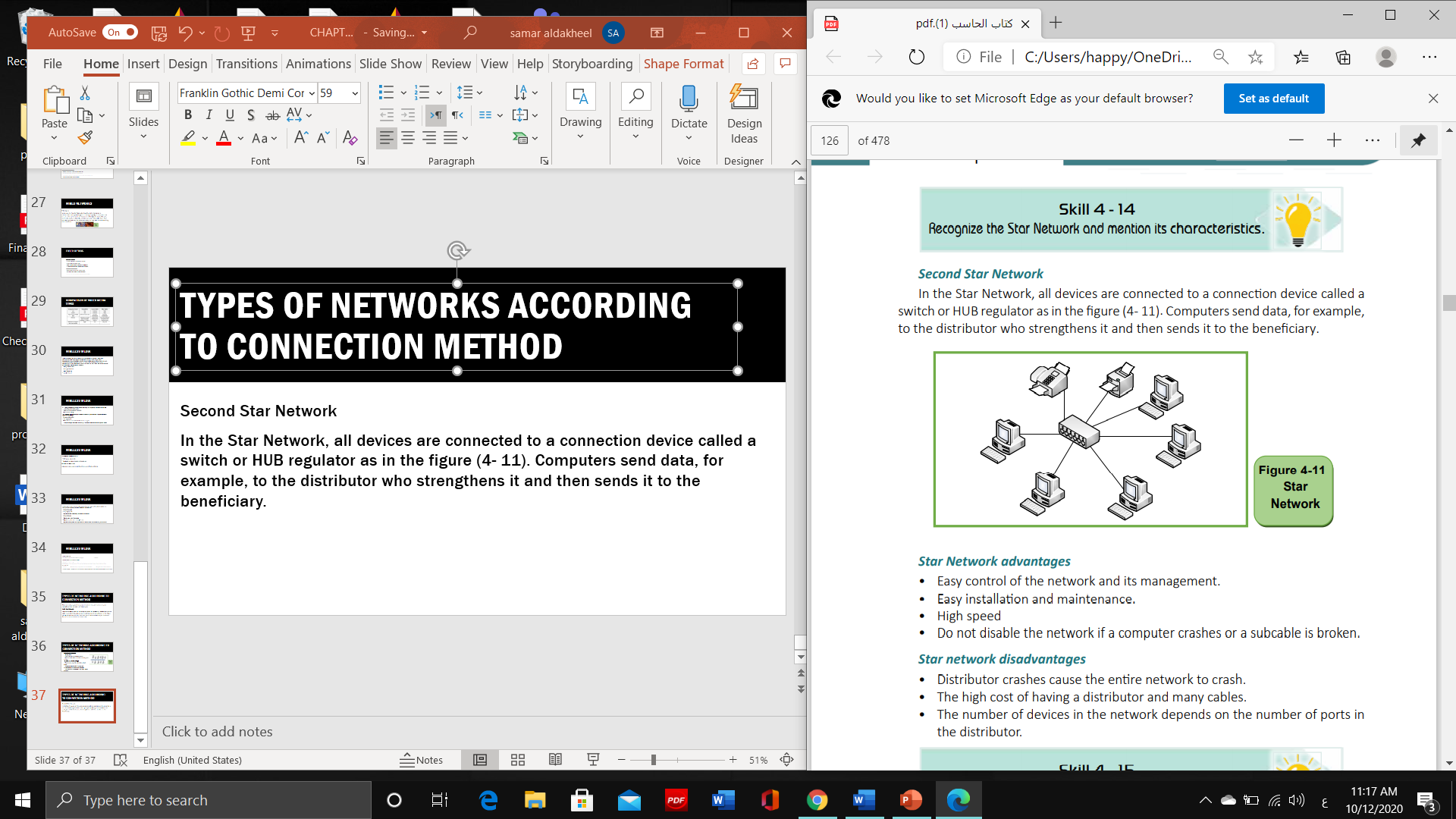 Types of networks according to connection method
Star Network advantages 
• Easy control of the network and its management.
 • Easy installation and maintenance. 
• High speed 
• Do not disable the network if a computer crashes or a subcable is broken. 
Star network disadvantages 
• Distributor crashes cause the entire network to crash. 
• The high cost of having a distributor and many cables. 
• The number of devices in the network depends on the number of ports in the distributor.
Types of networks according to connection method
Third: Ring Network 
In the Ring Network, the devices are connected to each other in the form of a closed path and a loop as in the figure (4- 12). This network does not contain the main cable and a distribution device so each device that receives data and tests it if it is sent to it and retains it otherwise it will be sent back to the next device, and so on until the device sent to it receives it. Therefore, if there is a problem with a device connected to the network, it can affect the network. If the network is equipped with two separate paths, if one path is disabled, the other is used.
Types of networks according to connection method
Ring Network advantages 
• Easy installation and connection. 
• Cheap costs 
Ring Network disadvantages
 • Slow speed
 • If a device crashes, the entire network is shut down
 • When a problem occurs, it is difficult to identify 
• Can›t more than one data transmitter at a time.
Types of Networks in terms of Communication Method
There are two types of networks depending on the method of communication (or network configuration)
First: Peer to Peer Networks
 Peer to peer network definition: Are a group of equivalent devices directly connected to each other. This type of small local networks, such as a home network or an office network, is to create a working group among users to share available resources. It does not require a server or a central device with high storage or processing capabilities, because any device can be a server or client at the same time and has its own security system. Figure 4.13 gives an example of peer-to-peernetwork. There are operating systems that support this type, such as Windows for Workgroups.
Types of Networks in terms of Communication Method
Peer-to-peer network advantages: 
• Easy installation and setup 
• Low costs do not need server or difficult settings. 
• You don›t need additional software on the operating system. 
Disadvantages of peer-to-peer network 
• The number of devices is limited (ten devices) they are not suitable for large networks. 
• Difficulty dealing with the network in the case of a large number of devices 
• Unsafe. 
• It is difficult to back up
Types of Networks in terms of Communication Method
Second: Client and Server Network 
It is a set of devices (client) connected to a central device (server) that contains data and software and controls the reception and transmission of data between connected devices and manages most processes on the network as in the figure (4- 14). This network may contain more than one server depending on the size of the network, the amount and nature of the work and tasks required by the network. They are more suitable for large companies and banks.
Types of Networks in terms of Communication Method
Advantages of server and client networks
 • Can handle thousands of devices 
• Easy to backup 
• Easy modification and control of the network and its management
 • Easy data and network security 
• The possibility of increasing the number of devices and software at any time and easily Server and client network disadvantages 
• High cost of having a high-specification server and other devices 
• Server failure causes the entire network to stop.
Types of Networks in terms of Communication Method
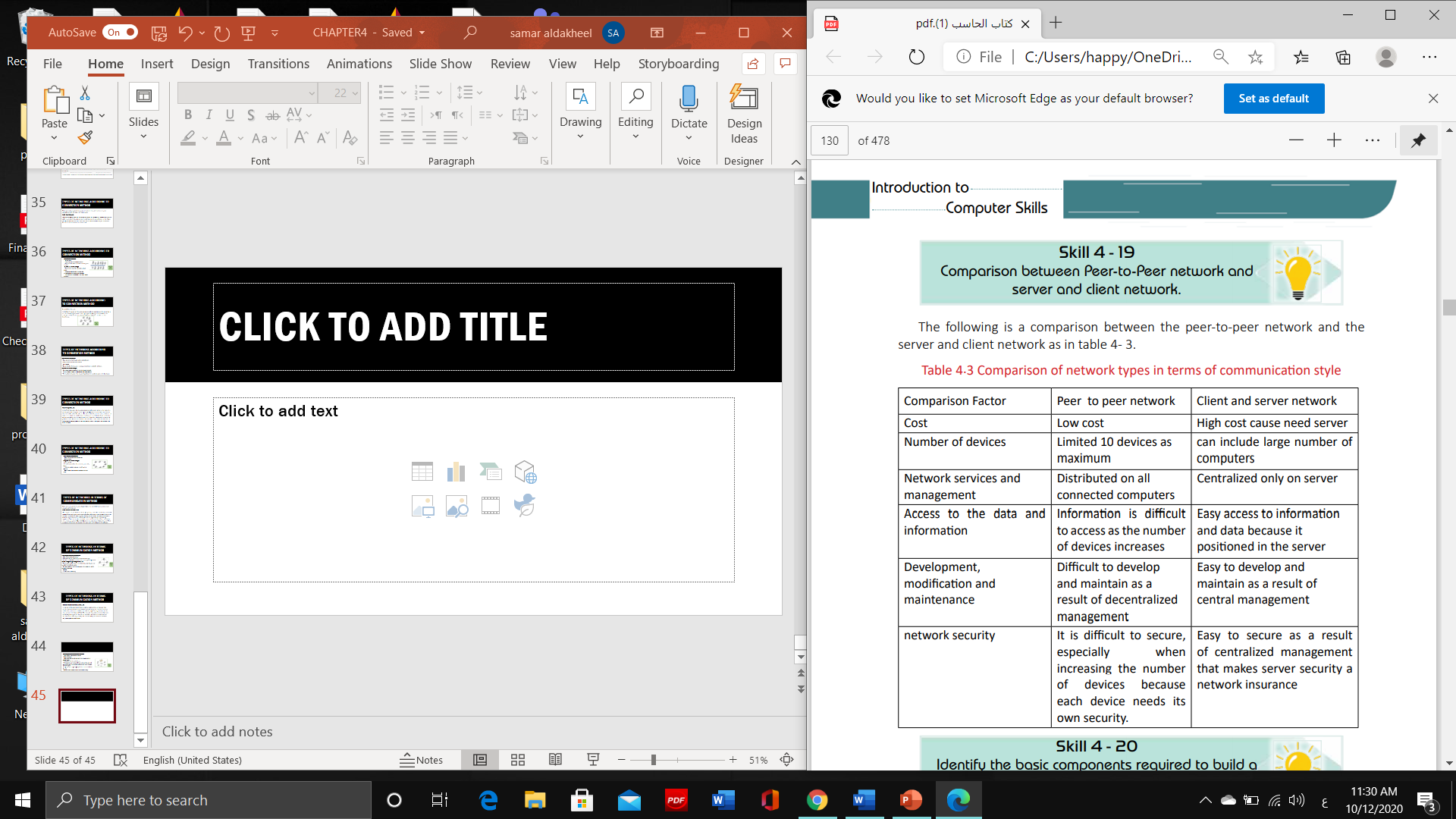